Universidade Federal do Piauí
Pró-Reitoria de Ensino de Pós-Graduação
Coordenadoria de Programas Stricto Sensu
VII SEMINÁRIO DE ACOMPANHAMENTO – Preparação para Avaliação Quadrienal 2021-2024

Ciências da Vida: 17 a 21 e 24/06/2024
Universidade Federal do Piauí
Pró-Reitoria de Ensino de Pós-Graduação
Coordenadoria de Programas Stricto Sensu
Programa de Pós-Graduação em Alimentos e Nutrição
Coordenadora: Profa. Dra. Maria Christina Sanches Muratori 
Subcoordenadora: Profa. Dra. Maria do Carmo  de Carvalho e Martins 
Período do mandato: 2023 a 2025
Site do programa: https://ppgan.ufpi.edu.br/
E-mail institucional do programa: ppgan@ufpi.edu.br
Doc = docentes, NDP = número de docentes permanentes, JPD = número de jovens docentes permanentes,  Col = número de docentes colaboradores,  Vis = número de docentes visitantes.
% de DP com atuação como DP em outro Programa de PG no quadriênio anterior  =    
% de doc. colaboradores e visitantes em relação ao corpo DP no quadriênio anterior =
Avaliação geral da CAPES foi realizada em três eixos
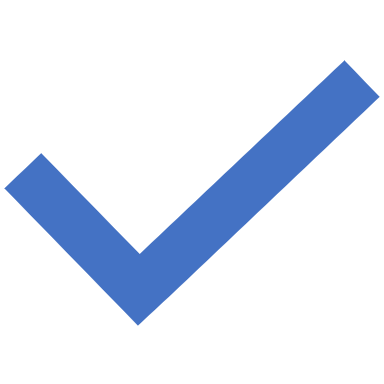 Programa
Formação
Impacto na sociedade
Avaliação geral do programa (2022-2024) Bom
1. PROGRAMA
1. PROGRAMA
1.1 Articulação, aderência e atualização das áreas de concentração, linhas de pesquisa, projetos em andamento e estrutura curricular, bem como a infraestrutura disponível, em relação aos objetivos, missão e modalidade do programa REGULAR
1. PROGRAMA
1.2. Perfil do corpo docente, e sua compatibilidade e adequação à Proposta do Programa.
Conceito: Bom satisfatório
1. PROGRAMA
1.3. Planejamento estratégico do programa, considerando também articulações com o planejamento estratégico da instituição, com vistas à gestão do seu desenvolvimento futuro, adequação e melhorias da infraestrutura e melhor formação de seus alunos, vinculada à produção intelectual –bibliográfica, técnica e/ou artística.
Conceito: BOM satisfatório
1. PROGRAMA
1.4. Os processos, procedimentos e resultados da autoavaliação do programa, com foco na formação discente e produção intelectual REGULAR insatisfatório
Sugestões da CAPES para melhorar a proposta do Programa
1) reavaliar as linhas de pesquisa para evitar qualquer sombreamento de áreas, e o mesmo para os Projetos vinculados; 
2) realizar a estruturação de projetos institucionais e temáticos, compilando os projetos de pesquisa, áreas de atuação e objetivos do Programa e, ao mesmo tempo, evitando as redundância/interseções marcantes entre alguns deles no que tange aos conceitos estruturantes e aos instrumentos de pesquisa; 
3) buscar uma produção equalizada entre os Docentes Permanentes do Programa com a participação ativa de discentes e egressos; 
4) apresentar melhor o Planejamento Estratégico (PE) do Programa no site do Programa e também detalhar melhor às ações de curto, médio e longo prazo do Programa, que dão suporte ao desenvolvimento do PE; 
5) conduzir uma Comissão de Autoavaliação ao longo do quadriênio (com participação da comunidade acadêmica), para promover uma constante adequação e melhoria do Programa (tanto em entendimento de metas como das ações); e 
6) buscar intensificar a atuação regional do Programa, sua relevância, neste PE, visando de fato apresentar a motivação e vocação do Programa em prol da sociedade.
2 - FORMAÇÃO
2. FORMAÇÃO
2.1. Qualidade e adequação das teses, dissertações ou equivalente em relação às áreas de concentração e linhas de pesquisa do programa BOM
2. FORMAÇÃO
2.2 Qualidade da produção intelectual de discentes e egressos 
REGULAR
2. FORMAÇÃO
2.3. Destino, atuação e avaliação dos EGRESSOS DO PROGRAMA em relação à formação recebida BOM
EGRESSOS DO PROGRAMA
2. FORMAÇÃO
2.4. Qualidade das atividades de pesquisa e da produção intelectual do corpo docente no programa BOM
docente
2. FORMAÇÃO
2.5. Qualidade e envolvimento do CORPO DOCENTE EM relação às atividades de formação no programa
Ficha de Avaliação da CAPES quanto ao item Formação
A produção intelectual gerada com a participação discente e docente é consequência das LP e PP, e está em consonância com a missão do Programa. 
Indicadores qualitativos e quantitativos endereçam a produção intelectual Boa 
Ações de internacionalização devem ser intensificadas pela maior busca e caracterização de projetos institucionais, interlocuções internacionais, mobilidades acadêmicas e formações em cotutela
Bons indicadores, de 77 dissertações/teses no período, e produção relacionada (capítulos e artigos), e principalmente a geração de 10 patentes 
Produção científica: buscar direcionar os esforços para produção em Estrato A e demais produções relacionadas que trazem crescimento e visibilidade ao Programa. 
Recomendação: continuidade e intensificação da participação ativa de discentes e egressos na produção técnica e intelectual
3 - IMPACTO NA SOCIEDADE
3. IMPACTO NA SOCIEDADE
3.1. Impacto e caráter inovador da produção intelectual em função da natureza do programa. BOM
3. IMPACTO NA SOCIEDADE
3.2. Impacto econômico, social e cultural do programa
3. IMPACTO NA SOCIEDADE
3.3 Internacionalização, inserção (local, regional, nacional) e visibilidade do programa
3. IMPACTO NA SOCIEDADE
3.3 Internacionalização, inserção (local, regional, nacional) e visibilidade do programa
3. IMPACTO NA SOCIEDADE
3.3 Internacionalização, inserção (local, regional, nacional) e visibilidade do programa
3. IMPACTO NA SOCIEDADE
3.3 Internacionalização, inserção (local, regional, nacional) e visibilidade do programa
Ficha de Avaliação da CAPES quanto ao item Impacto na Sociedade
Programa deve intensificar sua comunicação com a sociedade por meio de seu quadro acadêmico, produção científica e técnica. 
A homepage do Programa, ambiente em que constam muitas informações com transparência, regramentos de funcionamento, mas que ainda pode evoluir para apresentar de forma mais didática alguns itens, como sua contribuição e impactos regional, nacional e internacional, produção, ações pontuais de solidariedade com outros PPG e práticas de internacionalização que ainda são tímidas, bem como informações sobre a popularização na ciência, para maior visibilidade do PPG. 
Em suma, neste quesito, o Programa deve buscar intensificar a atuação Regional, suporte ao desenvolvimento local, bem como o aumento de seu impacto à sociedade. 
recomenda-se estimular a geração tecnológica na perspectiva de produção de patentes (conforme avanço observado no quadriênio), com a participação de discentes e/ou egressos, além de projetos multicêntricos, institucionais e colaborações oficiais.
DESFAVORÁVEL
FAVORÁVEL
DESAFIOS E AÇÕES
MATRIZ SWOT (FOFA)
FORÇAS
FRAQUEZAS
Desafio A
Desafio B
...
Quais são suas fraquezas?
Em que você se considera inferior aos demais que são sua referência ?
O que se pode melhorar?
Quais são as fraquezas que os outros enxergam em você?
Quais são suas forças?
Em que você é melhor que os demais que são sua referência?
Quais são suas capacidades que o distingue dos demais?
Quais são as forças que os outros enxergam em você?
INTERNO
MATRIZ S.W.O.T (F.O.F.A)

QUAL(IS) DIMENSÃO(ÕES) SE PRETENDE TRAÇAR AS LINHAS DE AÇÃO? 

[ ] Formação de Pessoal
[ ] Pesquisa 
[ ] Inovação 
[ ] Impacto Social 
[ ] Internacionalização
AMEAÇAS
OPORTUNIDADES
Quais condições ou acontecimentos externos podem te impactar positivamente?
Quais são as oportunidades externas disponíveis?

Algumas oportunidades são potencializadas por suas forças? Quais especificamente?
Quais condições ou acontecimentos externos podem te impactar negativamente?
O que poderá te impactar como resultado de ações dos demais que são sua referência?
Algumas ameaças são potencializadas por suas fraquezas? Quais especificamente?
EXTERNO
Forças
Fraquezas
FAVORÁVEL
DESFAVORÁVEL
Boa infraestrutura (Internet, sala de aula, secretaria, núcleos de pesquisa)

Boa relação com a comunidade local

Qualificação do corpo docente

Regularidade no processo de admissão de alunos

Atratividade do curso
Realizar 2 qualificações (M + D)
Alto tempo de titulação

Concentração da produção científica

Linhas de pesquisa desequilibradas

Produção acadêmica autoral

Tempo de conclusão do curso

Orientações concentradas em poucos docentes

Produção  acadêmica em periódicos nacionais
INTERNO
Oportunidades
Ameaças
Espaço para ampliar relação com empresas locais e governo

IES da região interessadas em parceria

Inserção internacional

Estabelecimento de intercâmbio com IES internacionais
Redução do número de bolsas

Redução do ingresso de novos estudantes

Aposentadorias de docentes

Quadro docente reduzido
EXTERNO
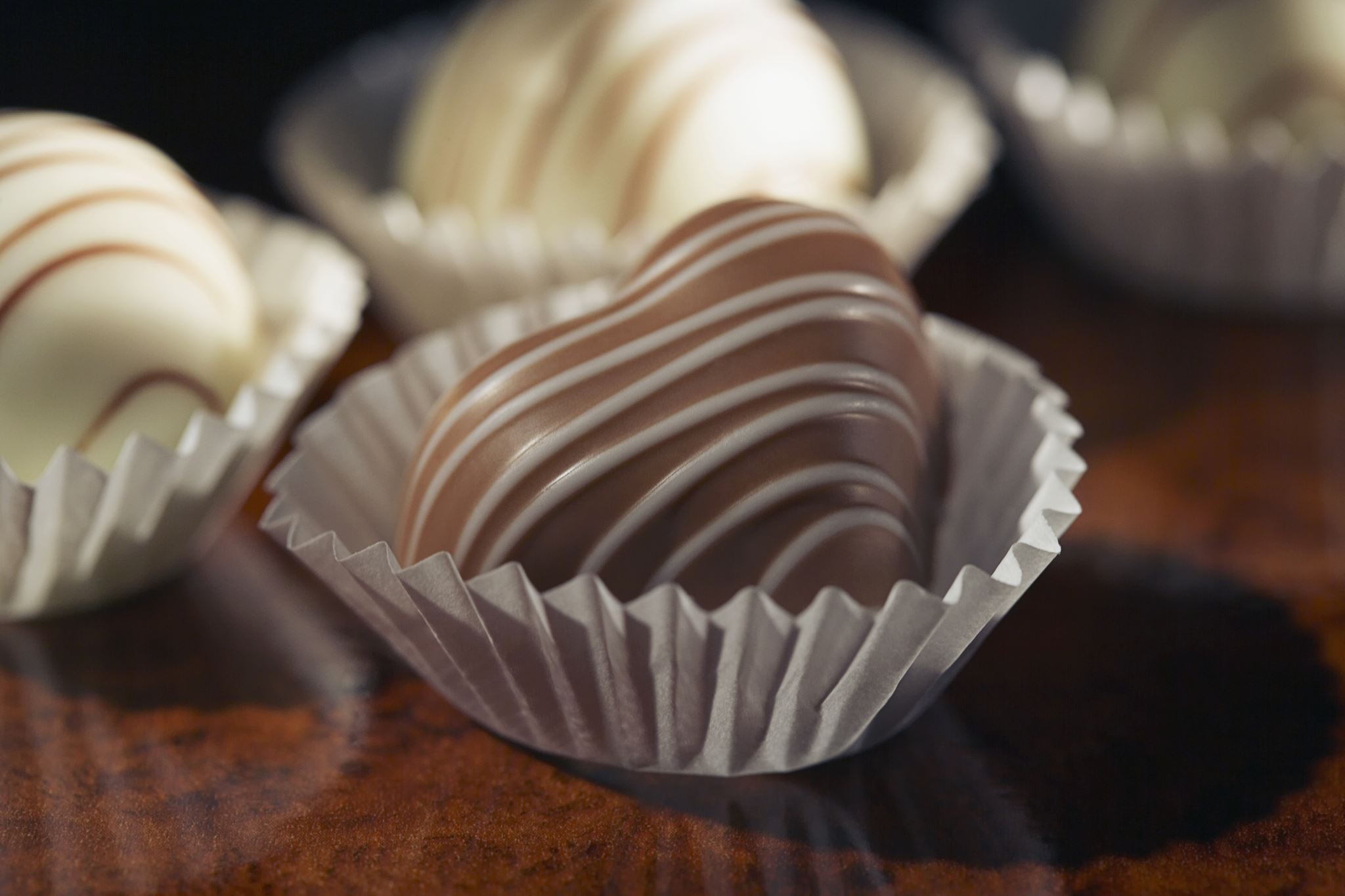 Grata pela atenção
chrismuratori@uol.com.br